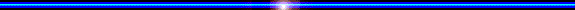 ТЕМИРГАЛИЕВ АЯН МАЛИКОВИЧ
2 «Ә» сынып 
оқушысы
“Ит – адамның досы”
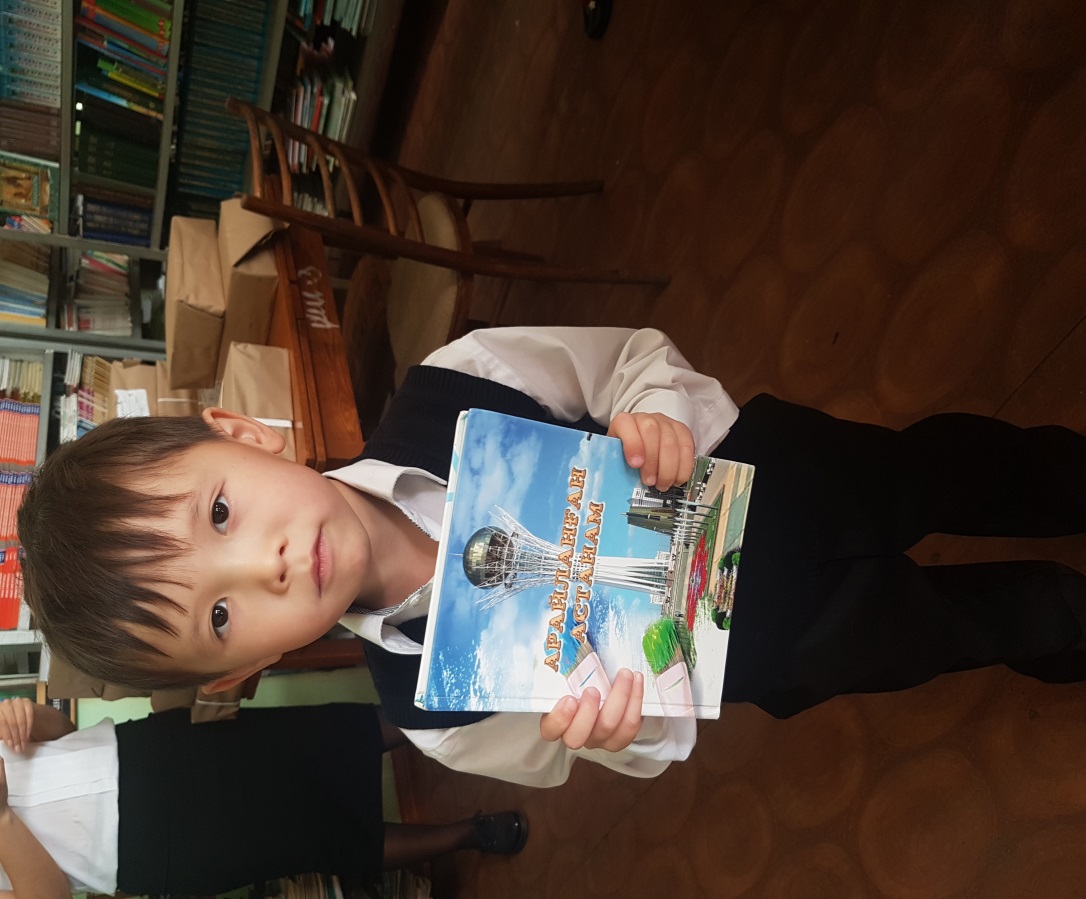 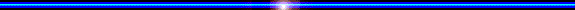 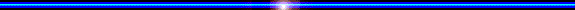 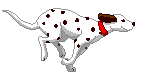 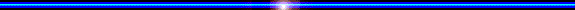 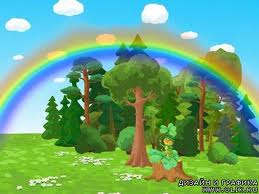 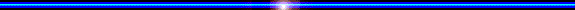 Арғы атам жабайы
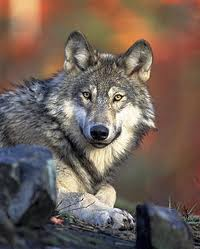 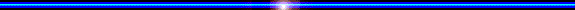 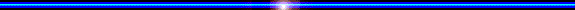 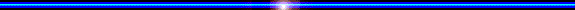 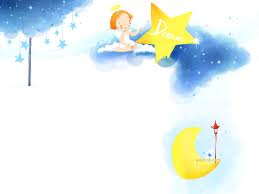 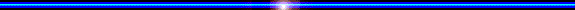 “Ыстықтап кеттім”
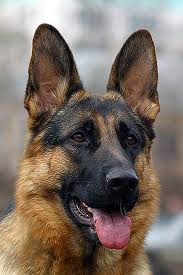 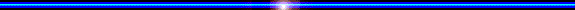 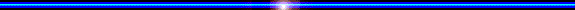 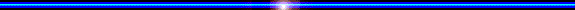 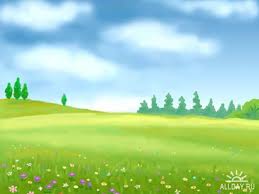 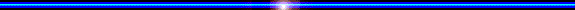 Иттің тілі неге салақтайды?
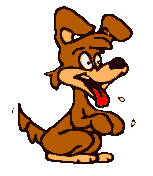 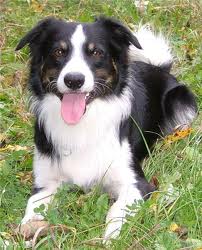 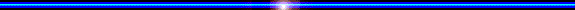 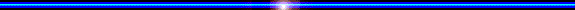 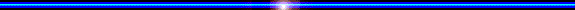 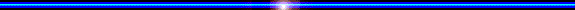 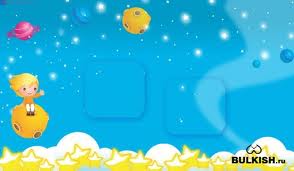 аңшы
қызметтік
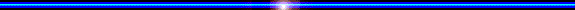 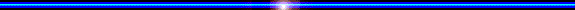 Иттің түрлері
күзетші
декоративті
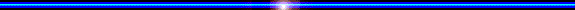 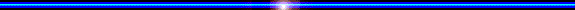 Мал бағады
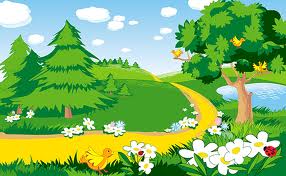 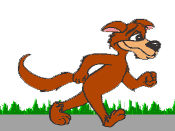 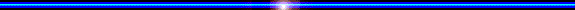 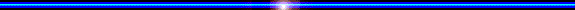 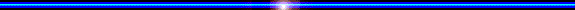 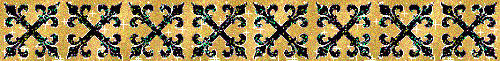 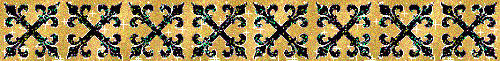 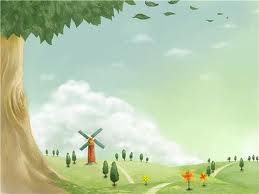 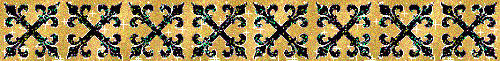 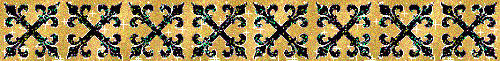 Қасқырдан қорғайды
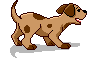 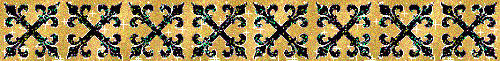 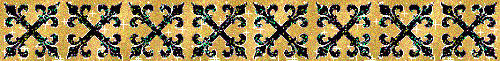 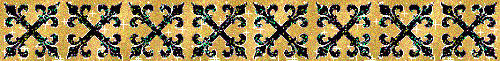 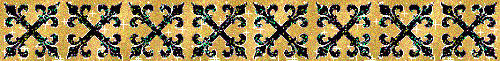 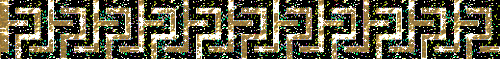 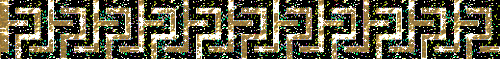 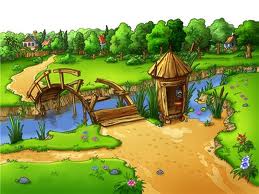 Иттер жақсы 
күзетші
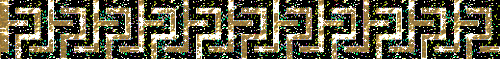 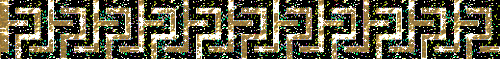 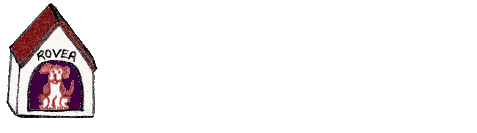 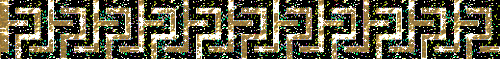 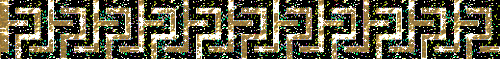 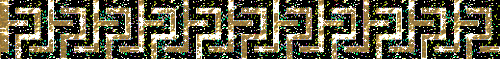 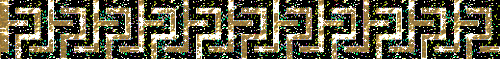 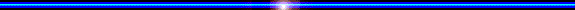 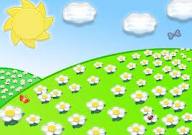 Ньюфаундленд Аңсарды аяғына тік тұрғызды
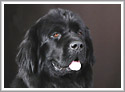 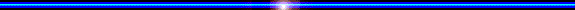 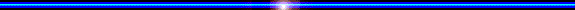 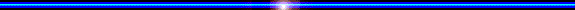 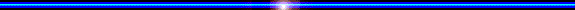 Ғарышкер - Лайка
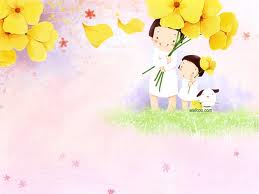 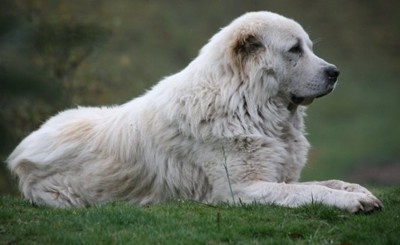 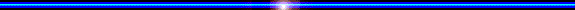 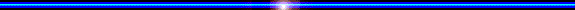 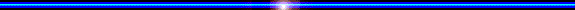 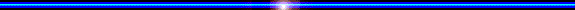 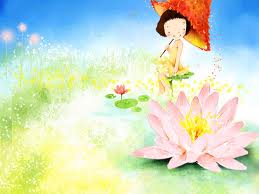 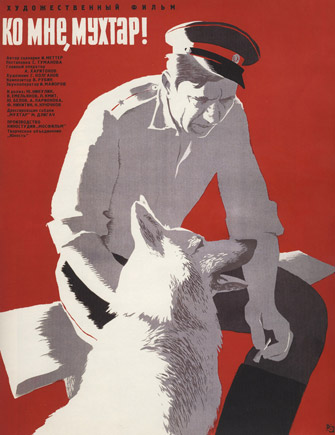 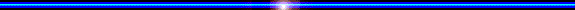 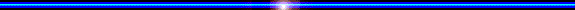 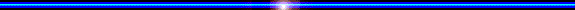 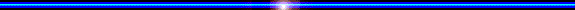 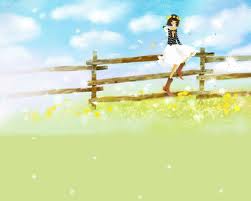 Мультфильмді кім жақсы көрмес
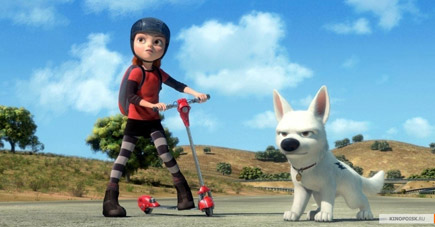 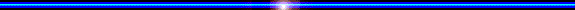 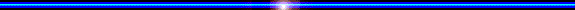 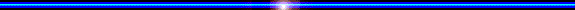 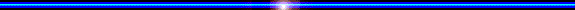 Қарағанды циркі
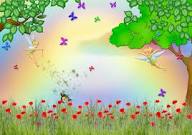 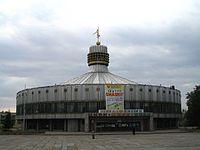 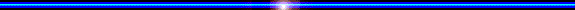 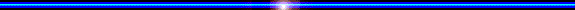 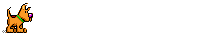 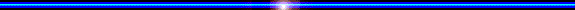 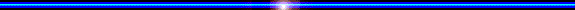 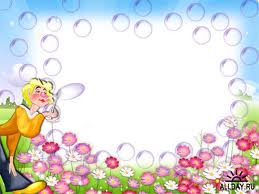 Циркте иттердің өнері тамаша екен
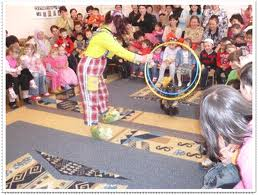 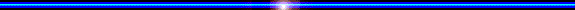 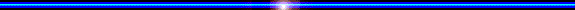 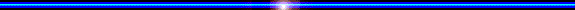 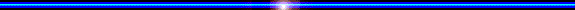 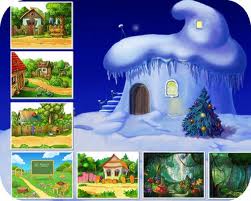 “Суықтан да, жұмыстан да қорықпаймыз”
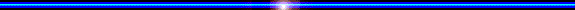 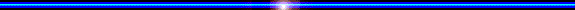 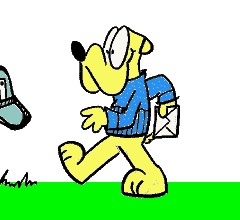 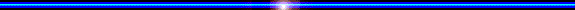 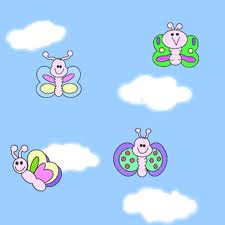 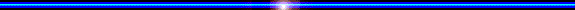 Полецей ит - Зингер
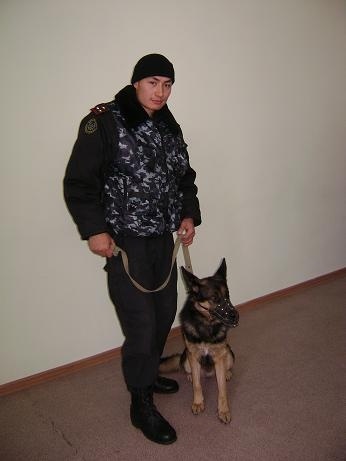 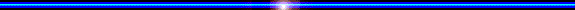 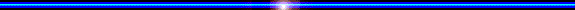 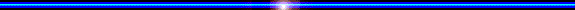 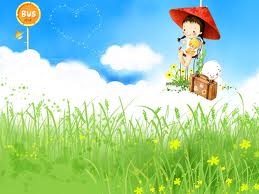 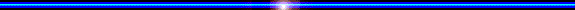 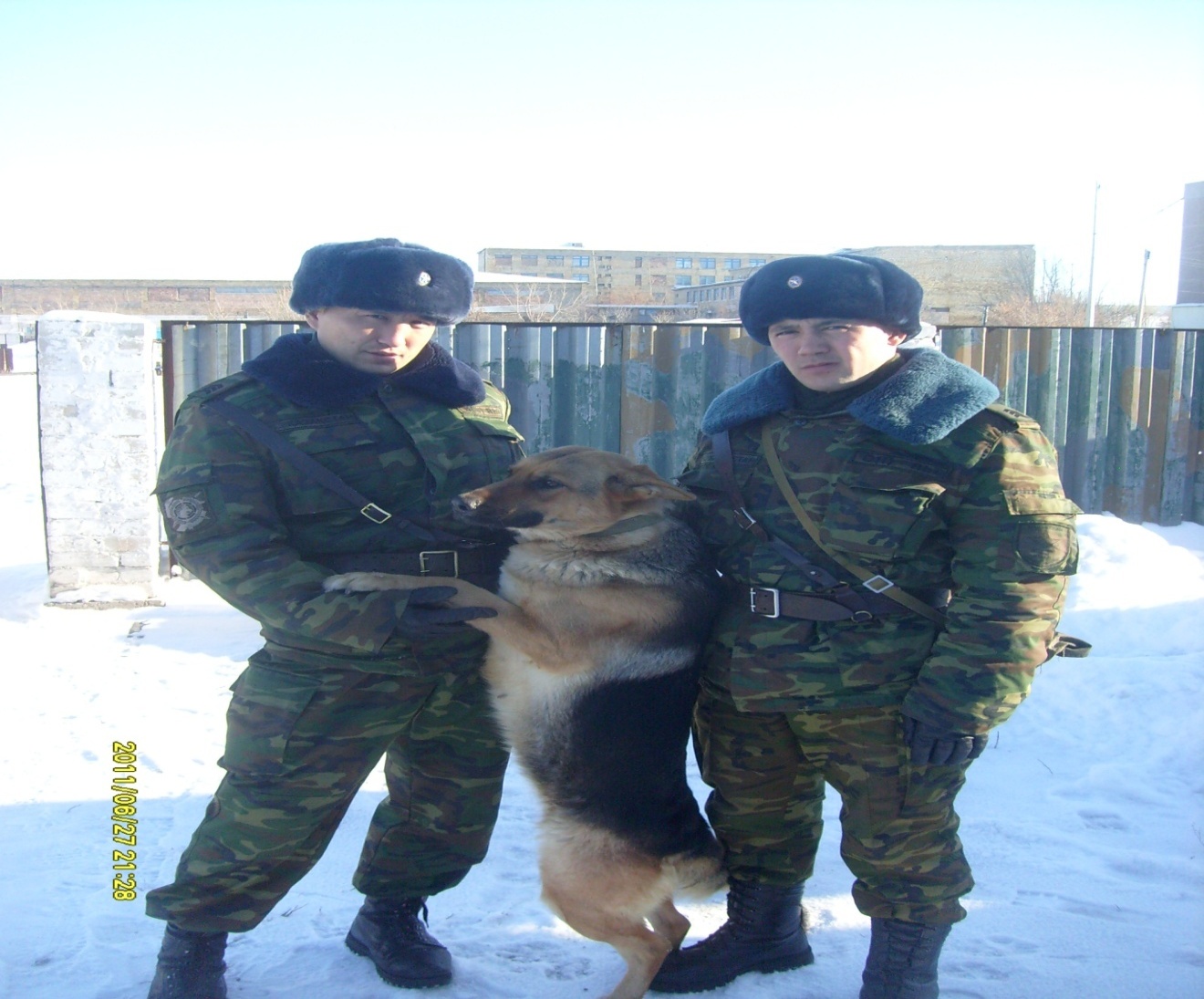 Мұқан аға, Динго мен әкем Қарағандыны лаңкестерден қорғайды
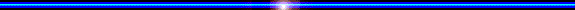 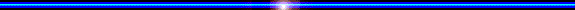 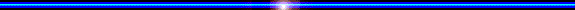 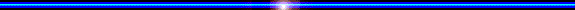 Мен де өскенде кинолог боламын
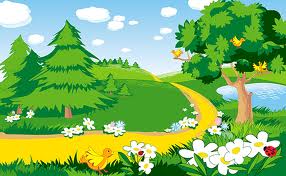 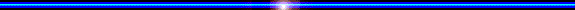 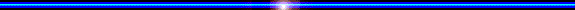 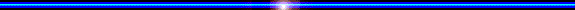 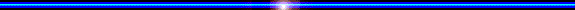 Жаттығу жасаудан жалықпаймыз
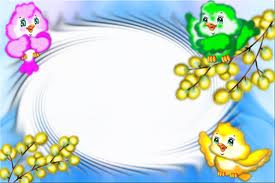 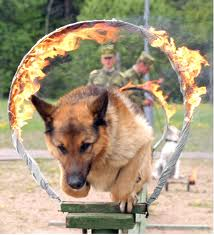 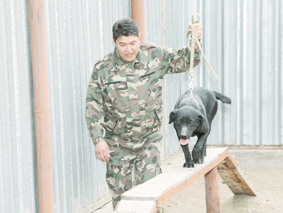 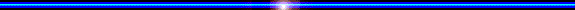 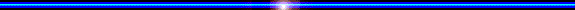 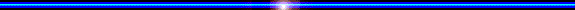 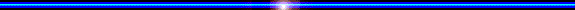 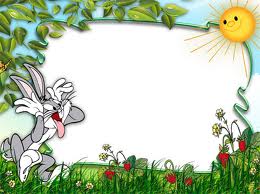 “Тарлан қандай екен?” Ол менің итім
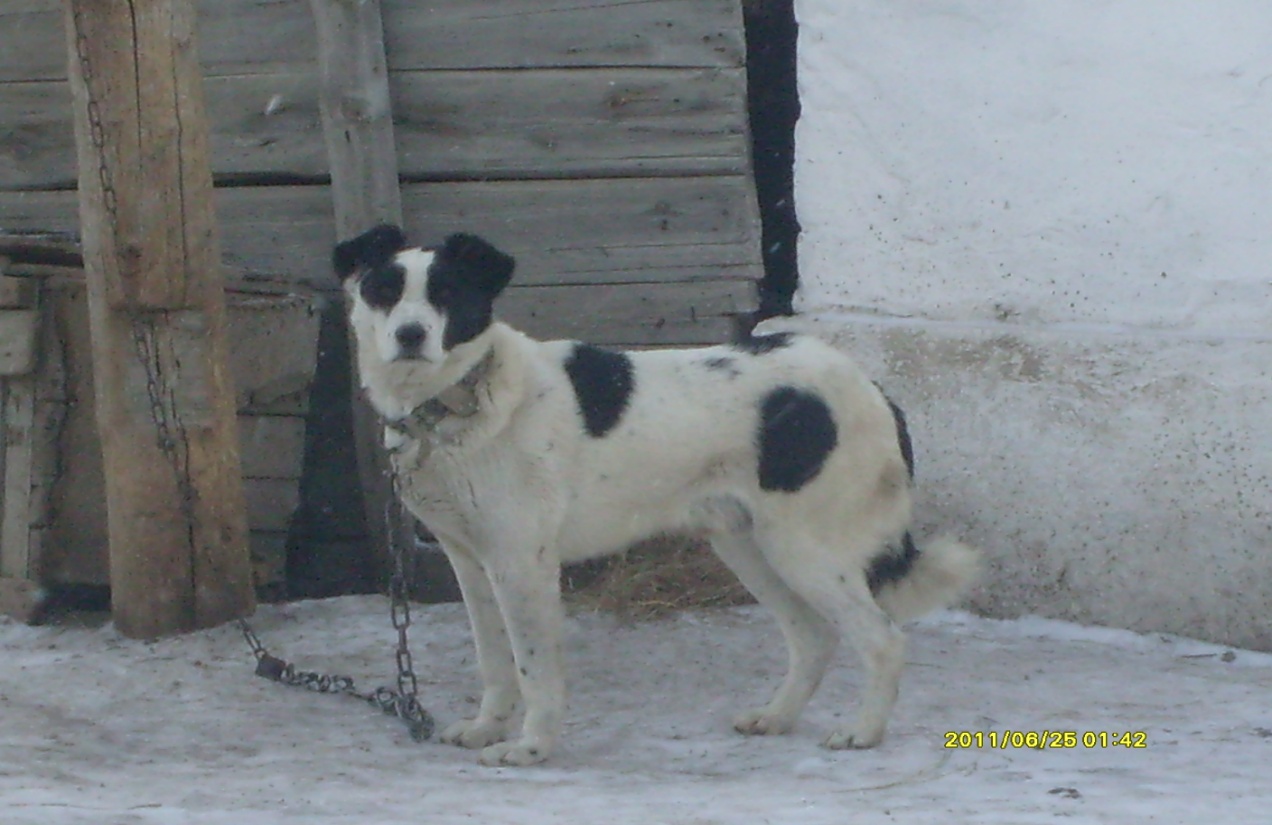 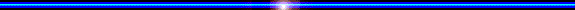 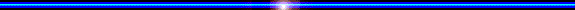 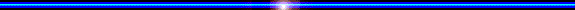 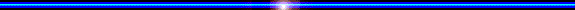 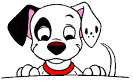 Назарларыңызға 
көп рахмет!
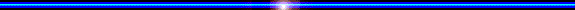 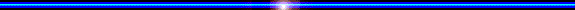 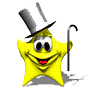 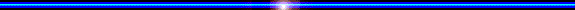